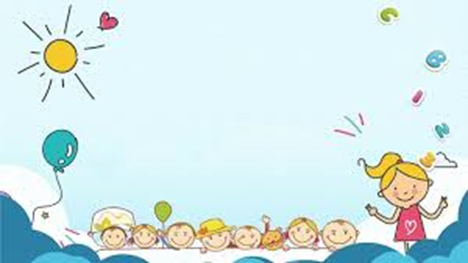 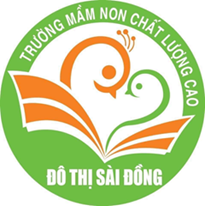 UBND QUẬN LONG BIÊN
TRƯỜNG MẦM NON ĐÔ THỊ SÀI ĐỒNG
CHÀO MỪNG CÁC BÉ MGB C2

           Lĩnh vực: Khám phá
          Đề tài: Tìm hiểu các món ăn trong 
                          gia đình bé.
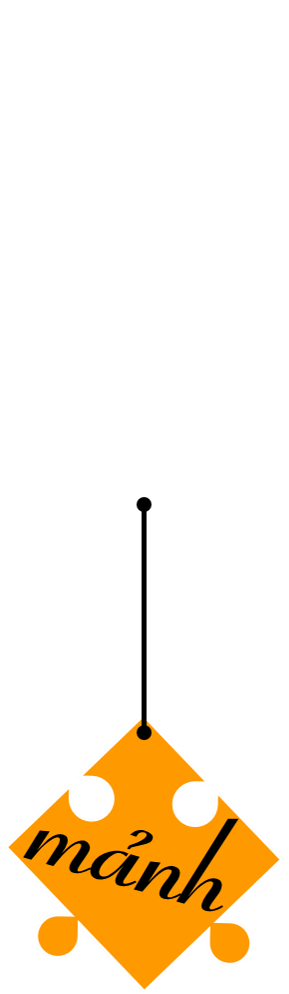 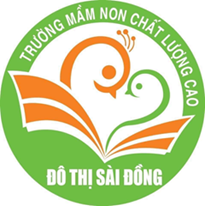 1
2
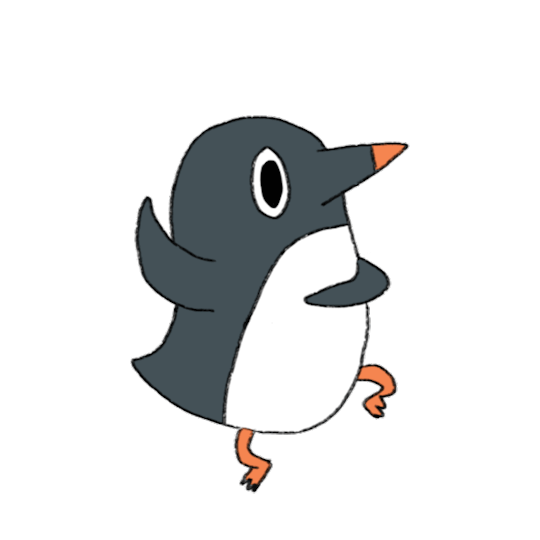 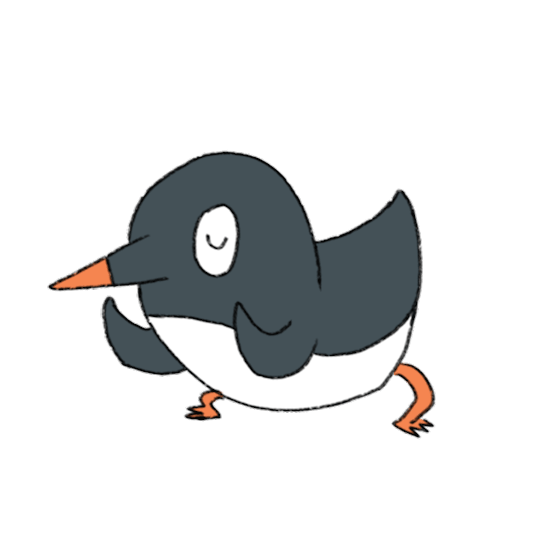 5
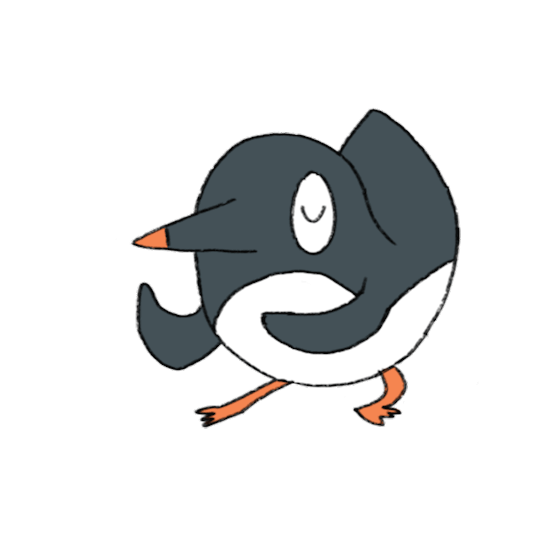 4
3
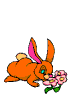 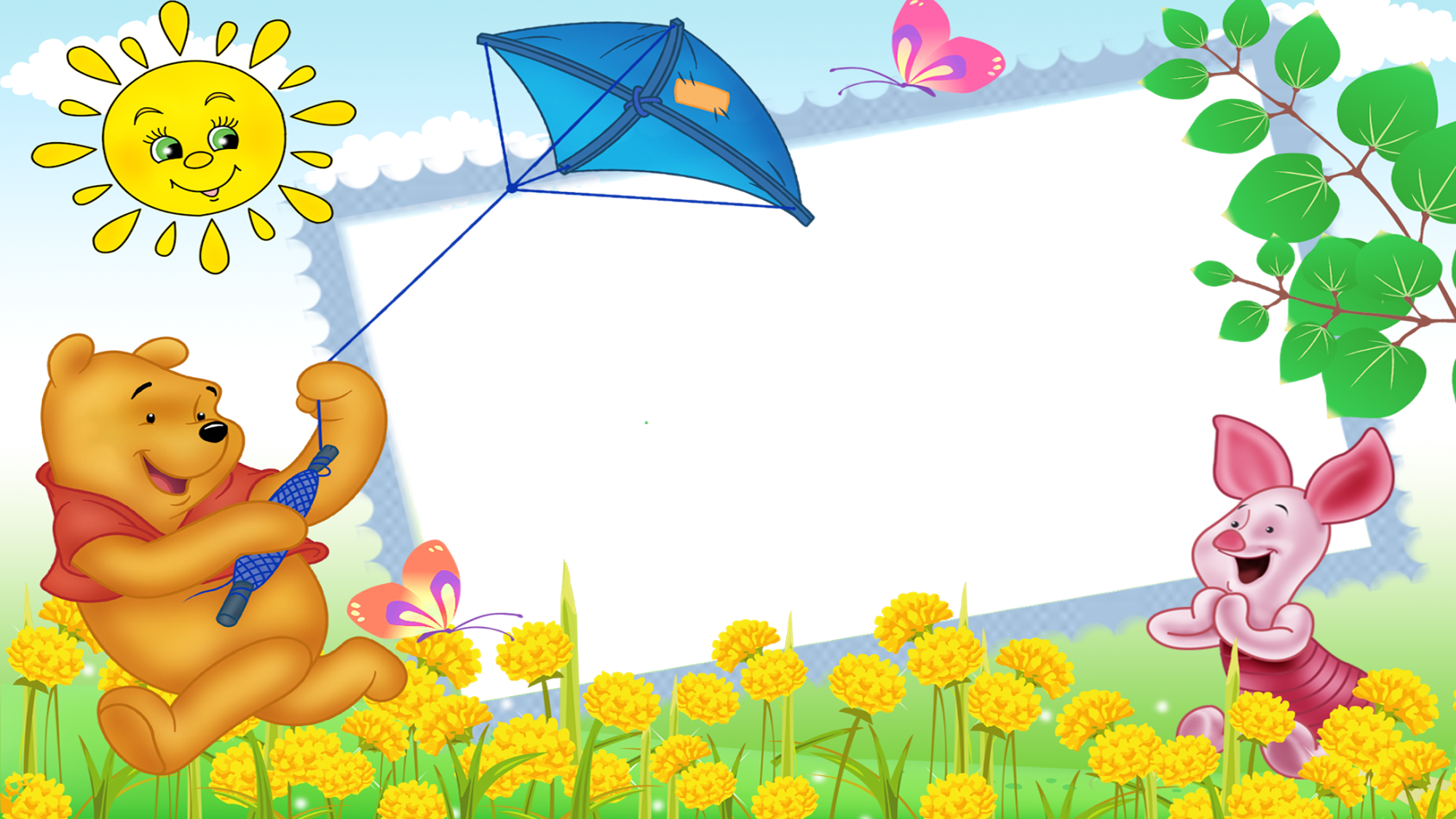 Các bé hãy kể những món ăn yêu thích ở nhà?
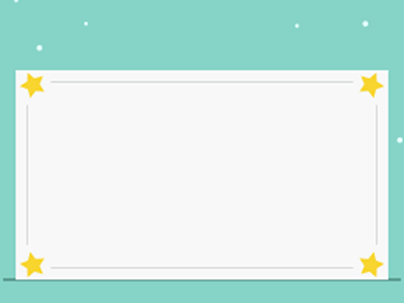 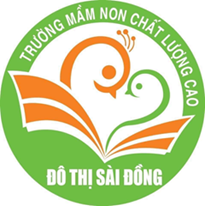 GÀ LUỘC
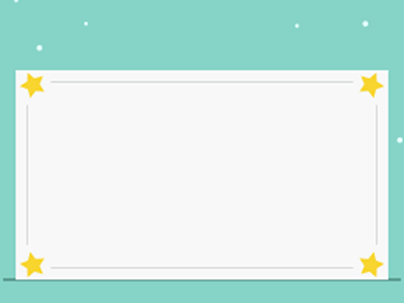 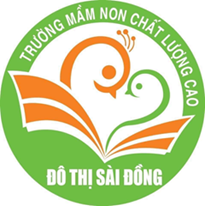 CÁ KHO
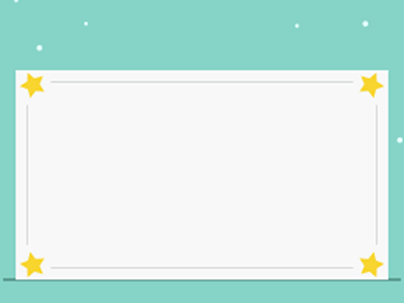 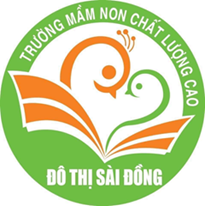 TRỨNG RÁN
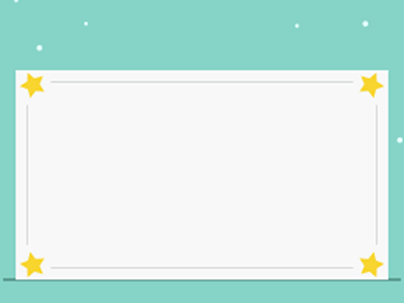 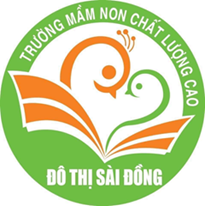 THỊT LỢN LUỘC
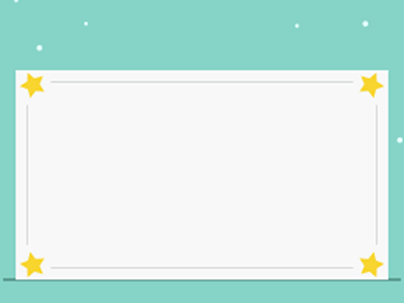 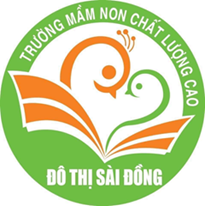 CANH CÁ NẤU CHUA
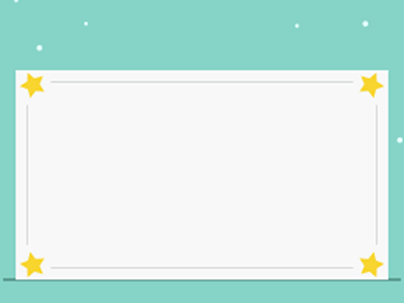 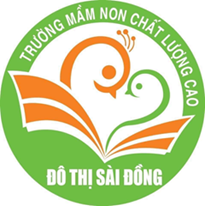 TÔM CHIÊN
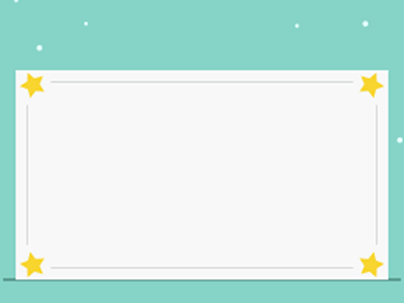 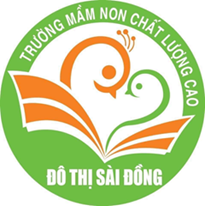 CANH CUA NẤU MƯỚP
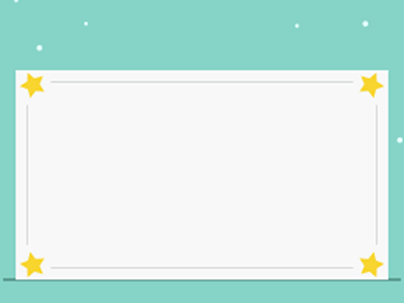 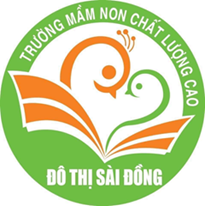 RAU CỦ LUỘC
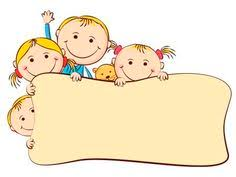 MÂM CƠM GIA ĐÌNH
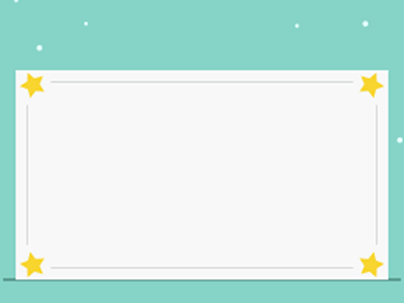 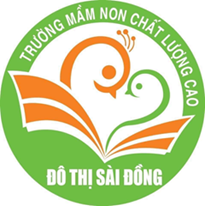 MÂM CƠM GIA ĐÌNH
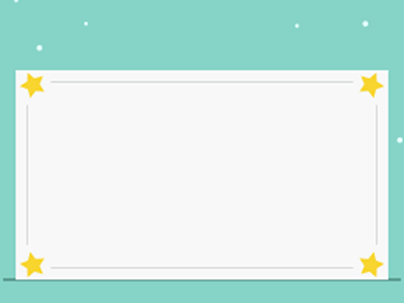 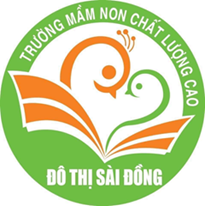 MÂM CƠM GIA ĐÌNH
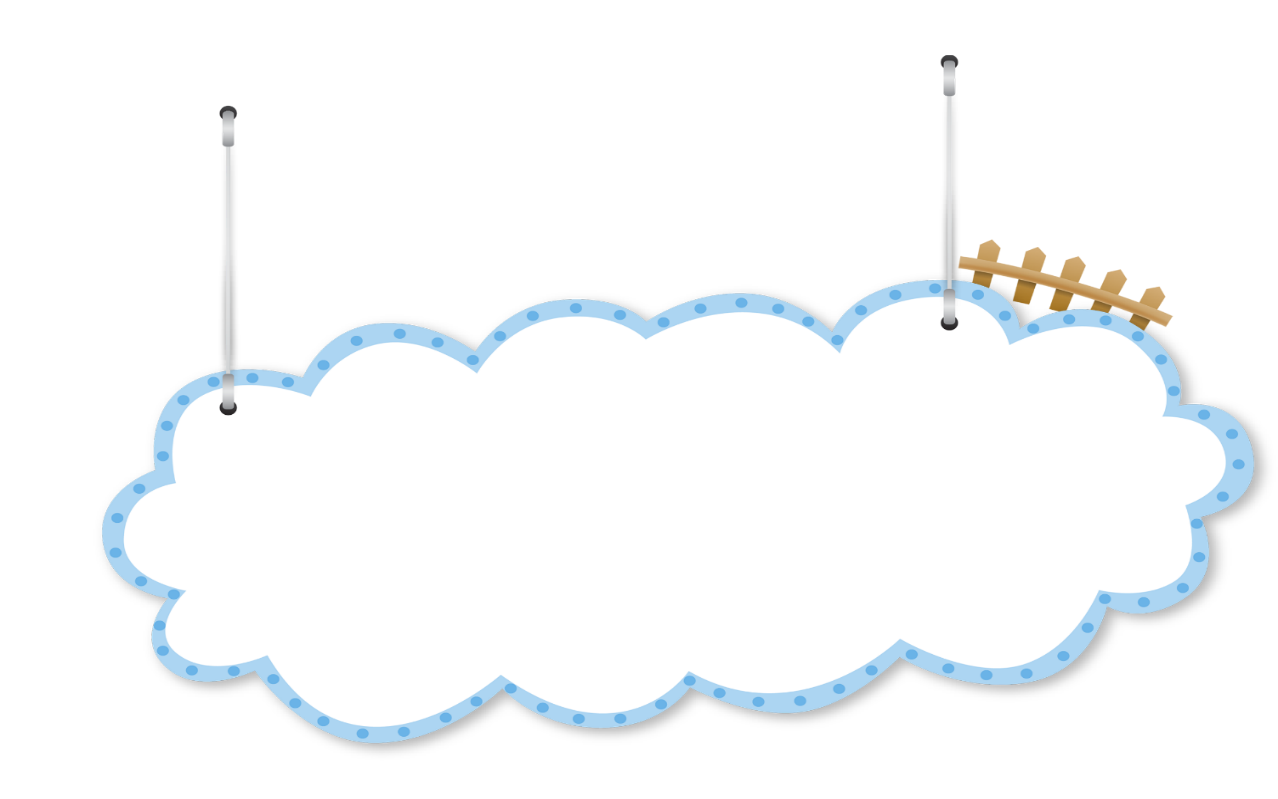 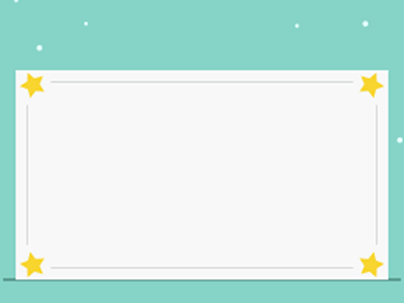 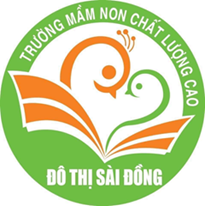 Con hãy kể các loại quả con biết trong bức tranh?
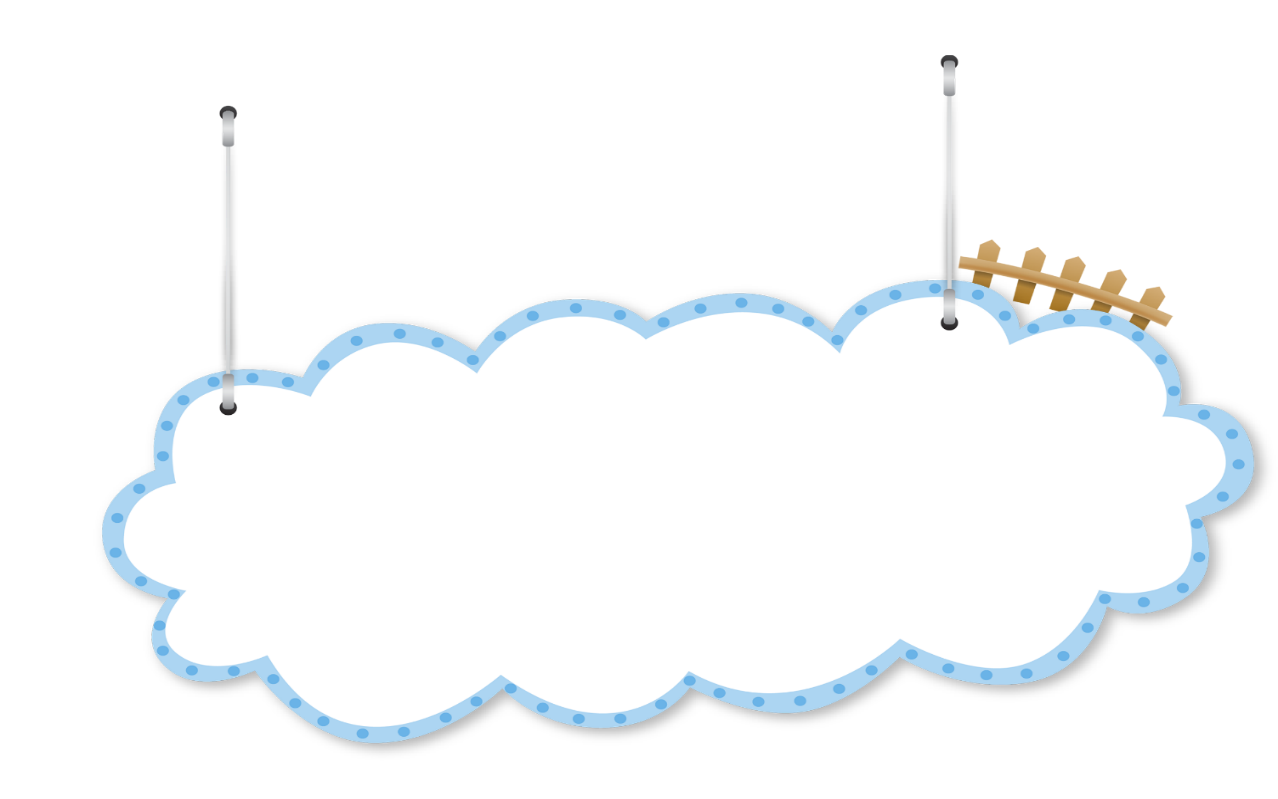 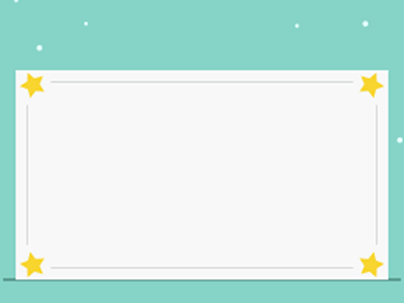 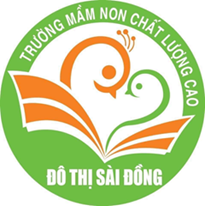 Con hãy kể các loại rau, củ con biết trong bức tranh?
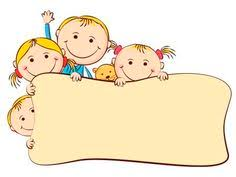 Nghe BH : Chiếc bụng đói
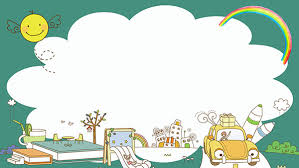 CHÚC CÁC CON NGỦ NGON VÀ HẸN LẠI CÁC CON VÀO THỨ 6 TUẦN SAU NHÉ.